RELAÇÕES MÉTRICAS EM UM TRIÂNGULO RETÂNGULO
Lucas Uchôa e Pedro Sampaio
O que é trigonometria e pra que serve?
A trigonometria é responsável pelo estudo da relação entre os lados e os ângulos do triângulo.
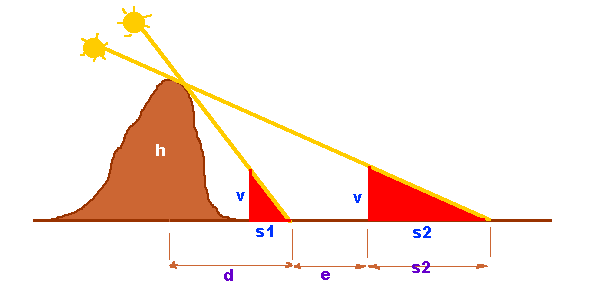 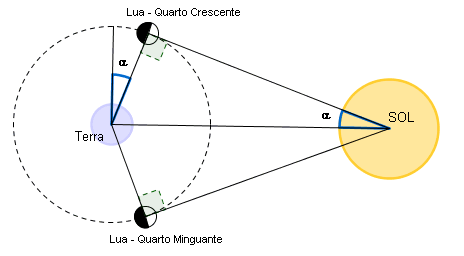 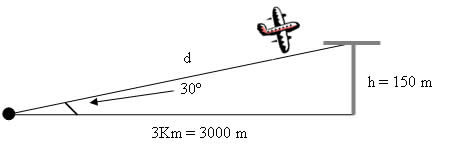 2
O que é trigonometria e pra que serve?
Qualquer lado de um triângulo é sempre menor que a soma dos outros dois.
a < b + c
b < a + c
c < a + b
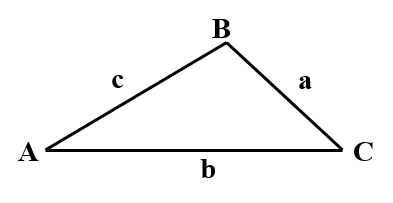 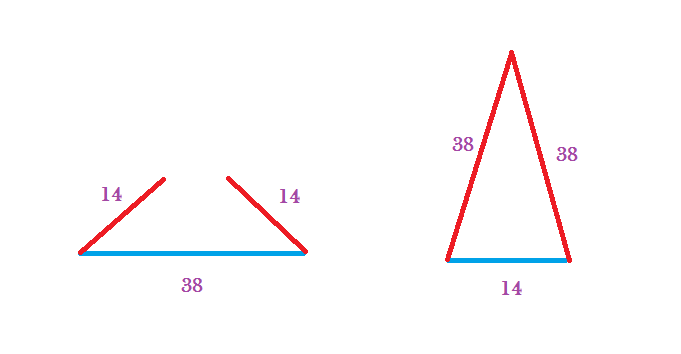 3
Classificação dos triângulos
Lados e Ângulos
4
Quanto Aos Ângulos
Acutângulo: 3 ângulos agudos.
Retângulo: 1 ângulo reto.
Obtusângulo: 1 ângulo obtuso.
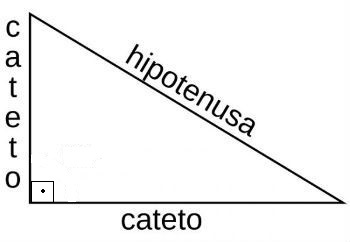 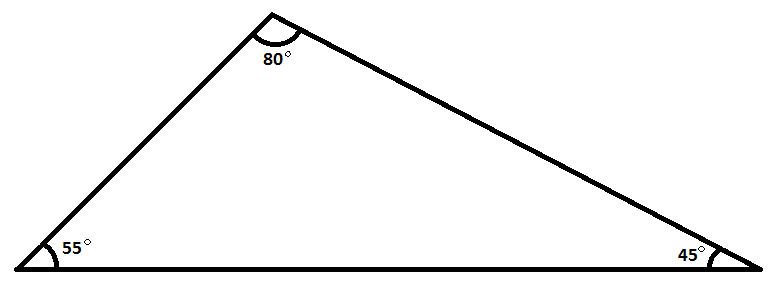 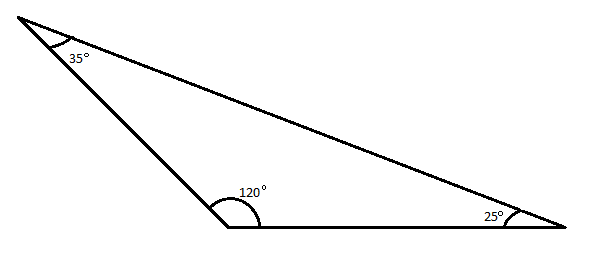 5
Quanto Aos Lados
Equilátero: 3 lados congruentes.
Escaleno: 3 lados diferentes.
Isósceles: 2 lados congruentes.
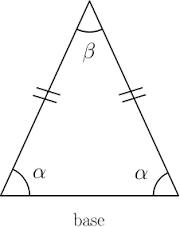 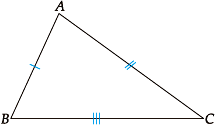 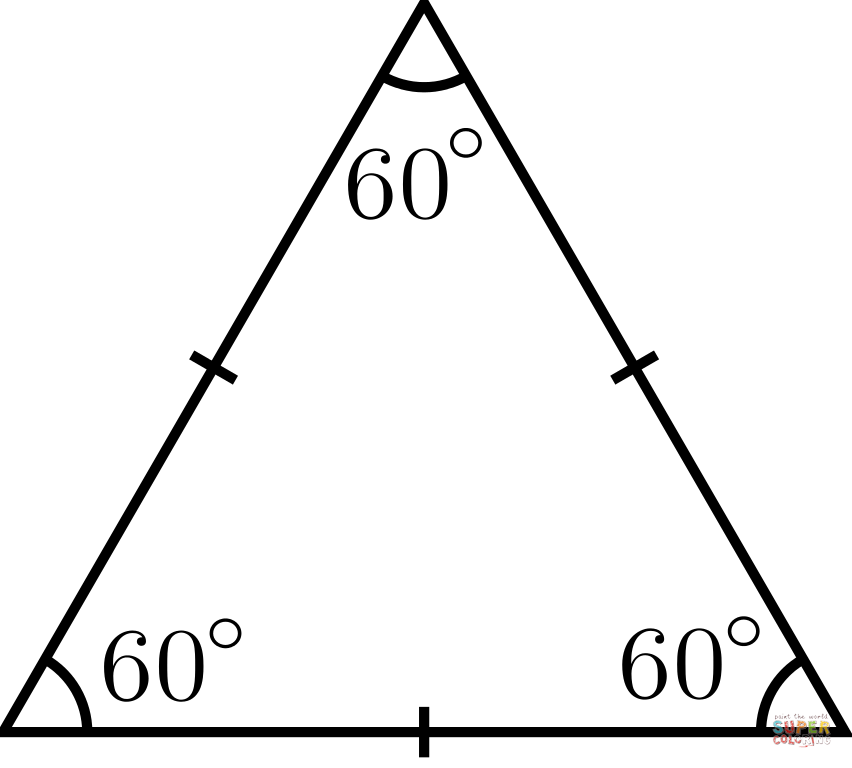 6
Elementos do triângulo retângulo
Defina:
A
BC
AC
AB
BD
CD
AD
c
b
Observação:

Em um triângulo retângulo, os ângulos agudos são sempre complementares
h
m
n
7
C
B
D
a
TRIÂNGULOS SEMELHANTES
A altura relativa à hipotenusa de um triângulo retângulo ABC o divide em dois triângulos retângulos semelhantes a ele e semelhantes entre si.
Como os três triângulos possuem lados congruentes, podemos dizer que:
                ABC ~    DBA ~     DAC
Da semelhança de       ABC ~    DBA, segue que:
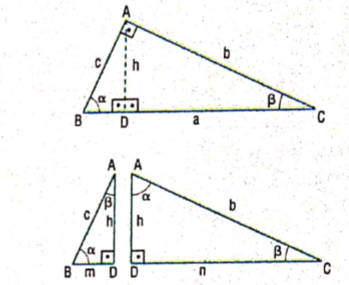 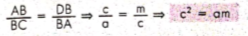 8
Da semelhança entre o triângulo 
              ABC e     DBA, temos:
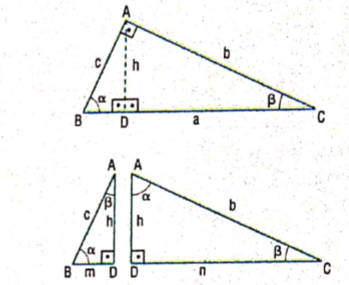 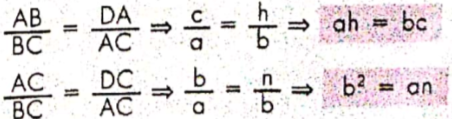 9
Da semelhança      DBA e     DAC, temos:
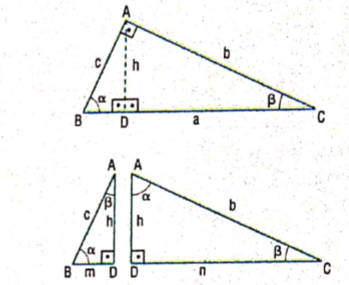 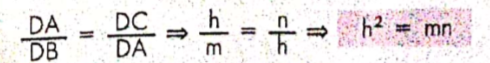 10
TEOREMA DE PITÁGORAS
O quadrado da hipotenusa é igual a soma dos catetos:

a² = c² + b² 

c² = h² + m²

b²  = h² + n²
A
c
b
h
m
n
11
C
B
D
a
CHEGOU A HORA DA VERDADE!!!!!
12
You can also split your content
1) Vamos cacular o valor de x em cada uma das figuras.
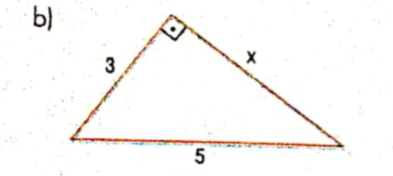 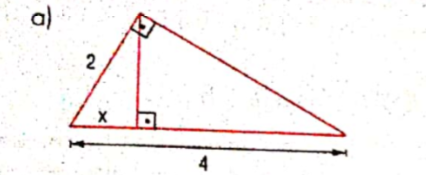 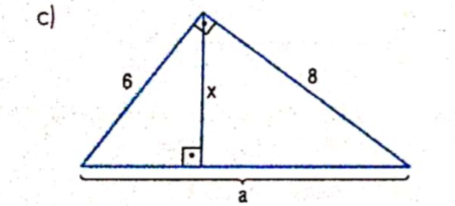 13
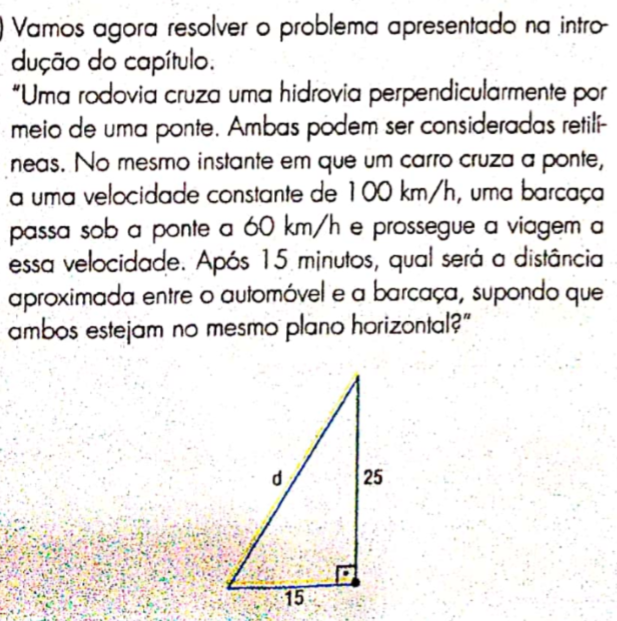 2)
14
3) Calcule os valores de b,c e h no triângulo retângulo abaixo
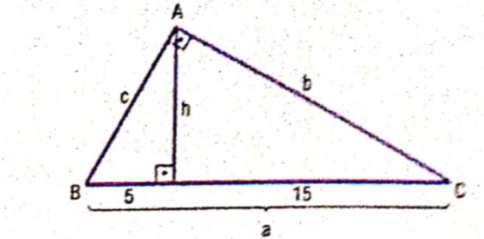 15
4)
Durante um treinamento, dois maratonistas partem de uma mesma cidade em direção reta; um em sentido leste e o outro a sentido norte. Determine a distância que os separa depois de 2h sabendo que as velocidades dos atletas são de 20km/h e 25km/h, respectivamente. Sabendo que a √41 ≃6,4.
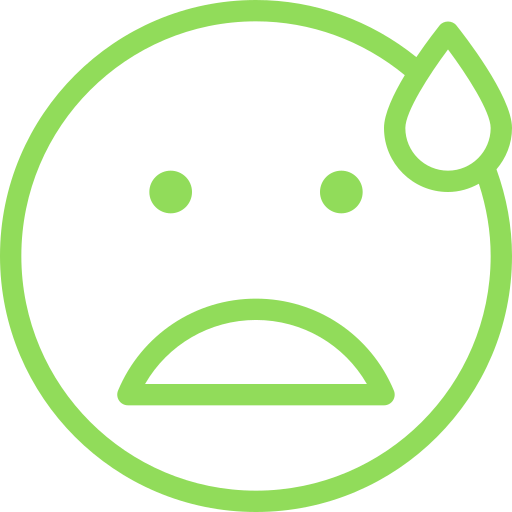 16
5)
Uma torre de televisão de 40 m de altura vai ser sustentada por três cabos de mesmo comprimento. Os cabos serão presos na torre a 25m de altura e as três ganchos no solo para prender os cabos estarão a 6m da base da torre. Quantos metros de cabo, aproximadamente, serão necessários para a sustentação da torre?
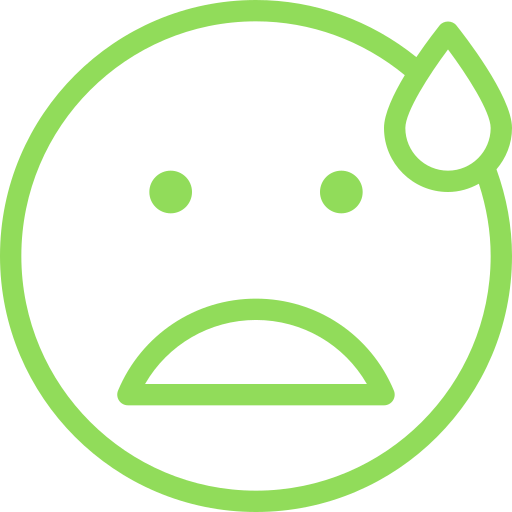 17
6) Determine o valor de x, y na figura.
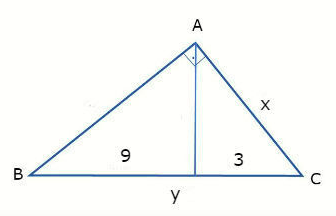 18